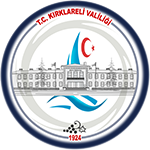 KIRKLARELİ VALİLİĞİ
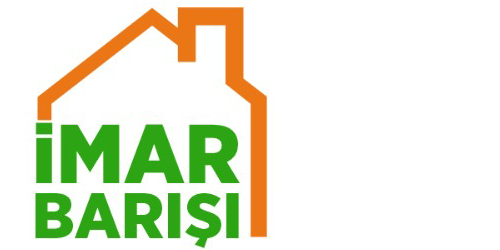 1
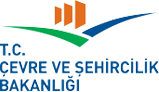 İMAR BARIŞI NEDİR?
İmar mevzuatına veya ruhsata aykırı yapılara verilecek yapı kayıt belgesiyle vatandaşlarımızın imar sorunlarının çözülmesidir.
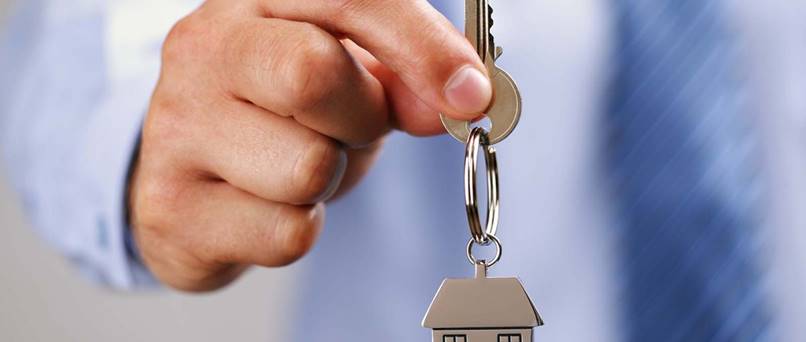 2
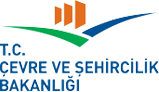 İMAR BARIŞINDAN HANGİ YAPILAR FAYDALANABİLİR?
31 Aralık 2017 tarihinden önce ruhsatsız veya ruhsat eklerine aykırı yapılmış kırsal ve kentsel alanlardaki tüm yapılar İmar Barışı kapsamındadır.
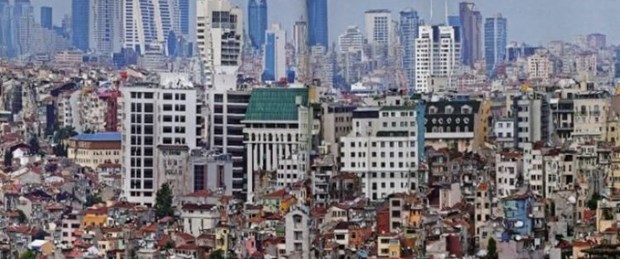 3
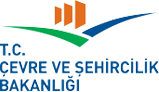 SON BAŞVURU TARİHİ
Yapı Kayıt Belgesi müracaatları 15.06.2019 tarihine kadar yapılacaktır.


Yapı Kayıt Belgesi bedeli  30.06.2019  tarihine kadar ödenebilecektir.
4
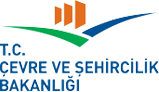 BAŞVURULAR NASIL YAPILACAK?
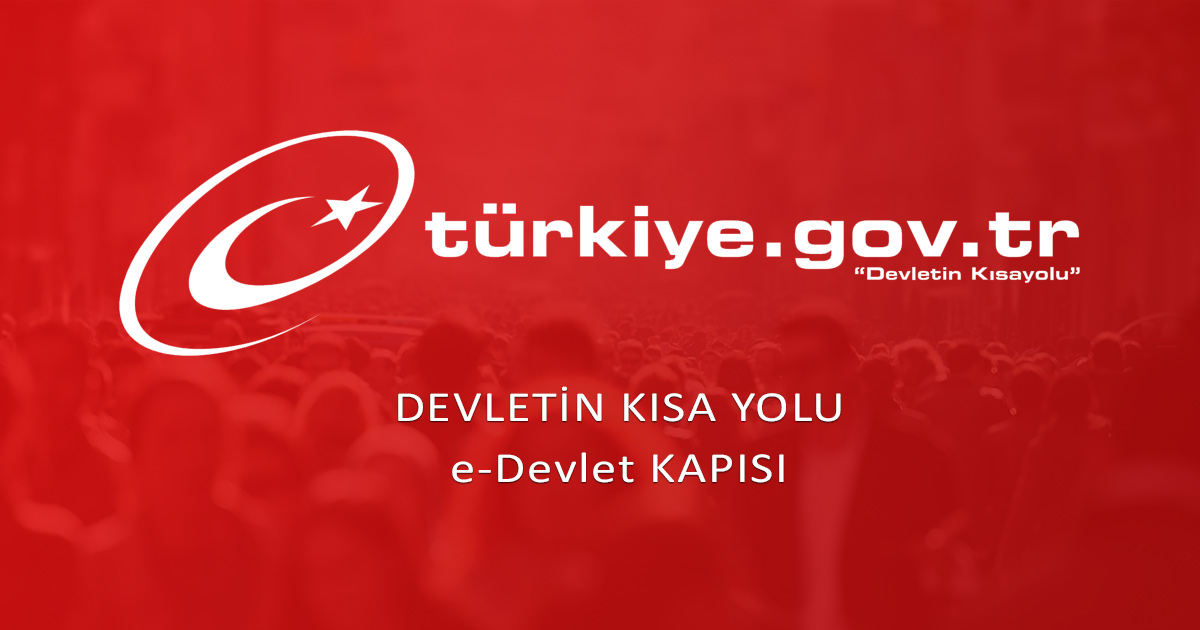 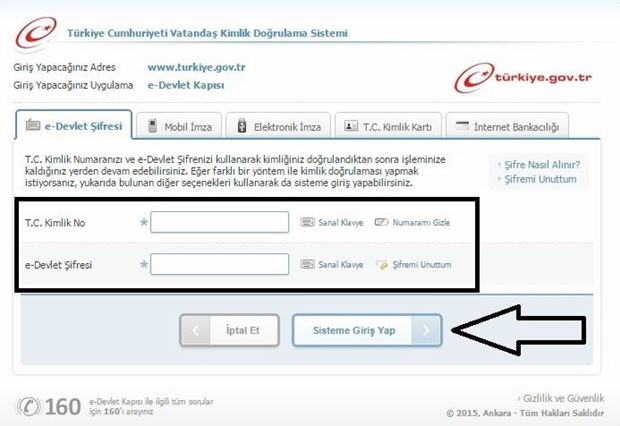 Başvurular e-Devlet üzerinden yapı malikinin beyanı esas alınarak yapılacak.
5
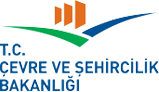 İMAR BARIŞI BAŞVURU SÜRECİ
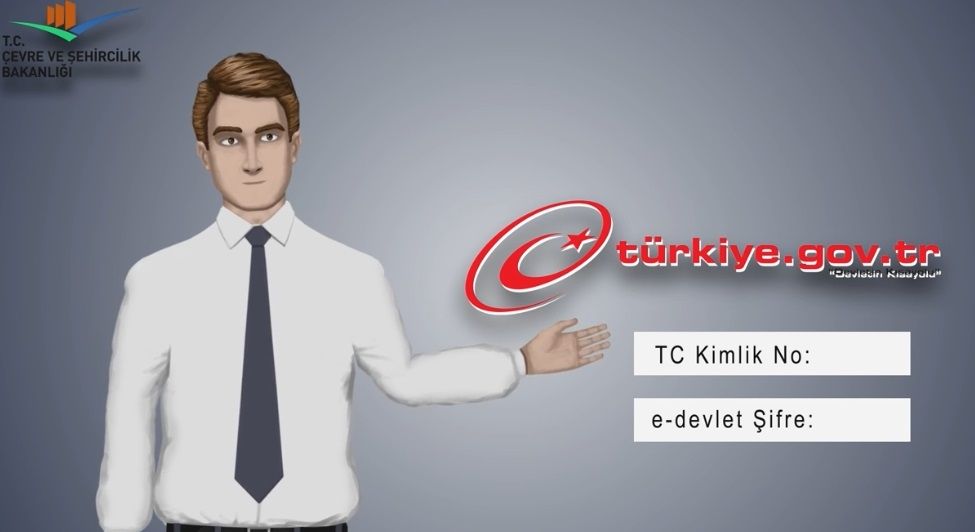 Geçerli bir e-Devlet şifreniz olması gerekmektedir. Şifreniz yoksa PTT şubesinden 2 TL karşılığında şifre edinebilirsiniz.
6
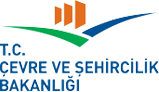 İMAR BARIŞI BAŞVURU SÜRECİ
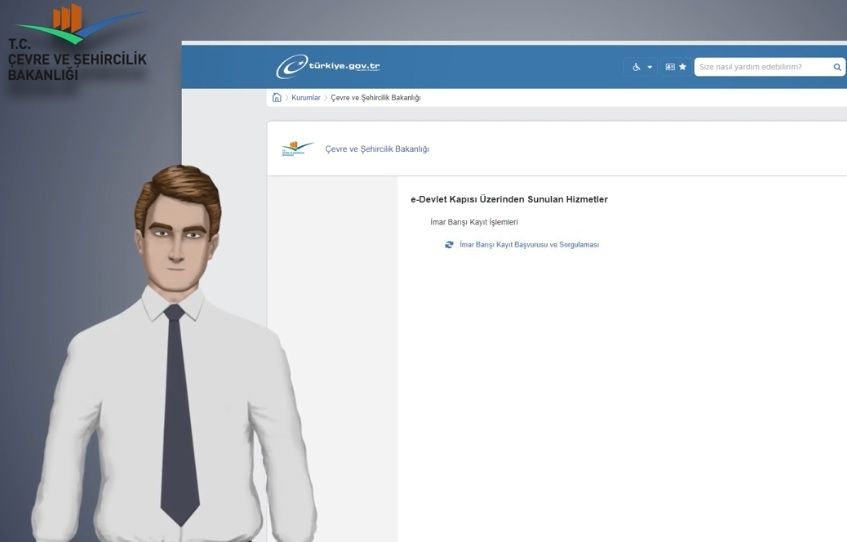 e-devlet sistemine TC Kimlik No ve e-devlet şifresi ile giriş yapılır. Kurumlardan Çevre ve Şehircilik Bakanlığını seçerek ya da arama kutucuğuna İmar Barışı yazarak ‘İmar barışı kayıt ve sorgulama’ linkine ulaşabilirsiniz.
7
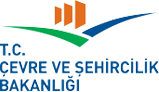 İMAR BARIŞI BAŞVURU SÜRECİ
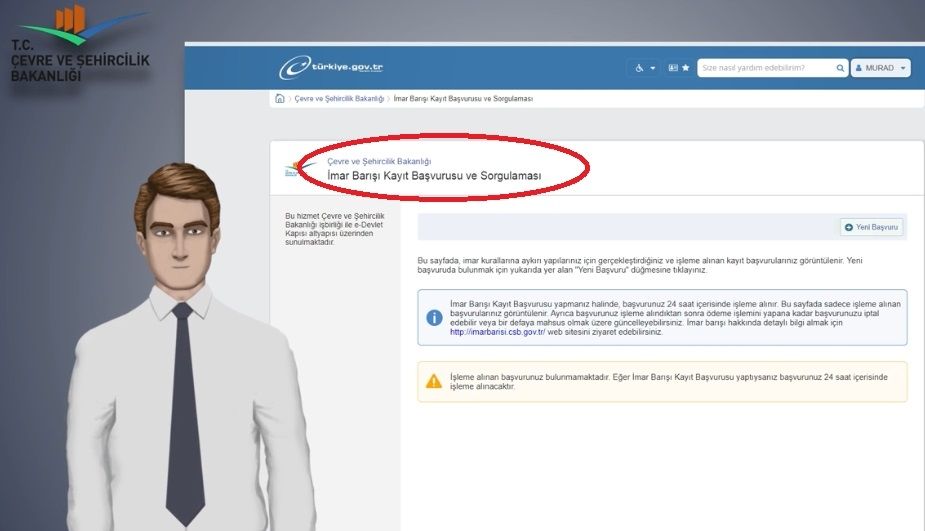 Açılan alandaki yeni başvuru butonuna tıklayarak başvurunuzu başlatabilirsiniz.
8
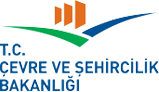 İMAR BARIŞI BAŞVURU SÜRECİ
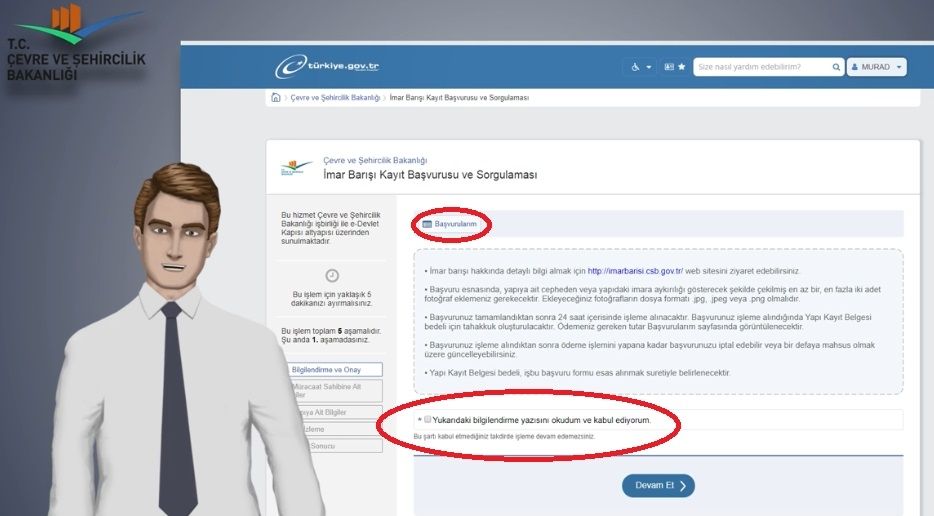 İlk olarak başvuru bilgilendirmesini okuyun ve onay kutusunu işaretledikten sonra devam et butonuna tıklayın.
9
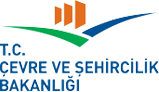 İMAR BARIŞI BAŞVURU SÜRECİ
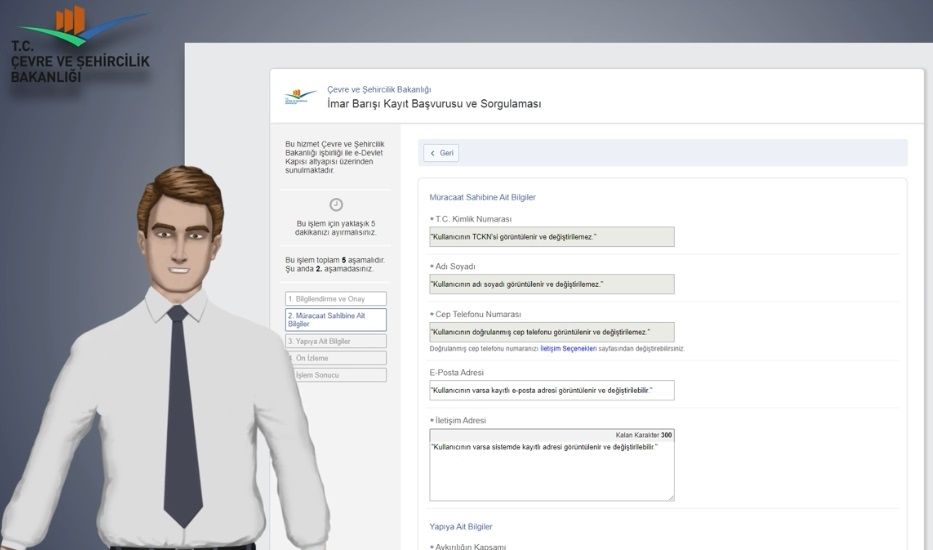 Müracaat sahibine ait bilgiler girilir. Bu bilgilerden bazıları e-devlet kapısındaki kayıtlardan otomatik olarak yazılmış olacaktır. İsterseniz cep telefonu ve e-posta bilginizi güncelleyebilirsiniz.
10
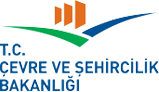 İMAR BARIŞI BAŞVURU SÜRECİ
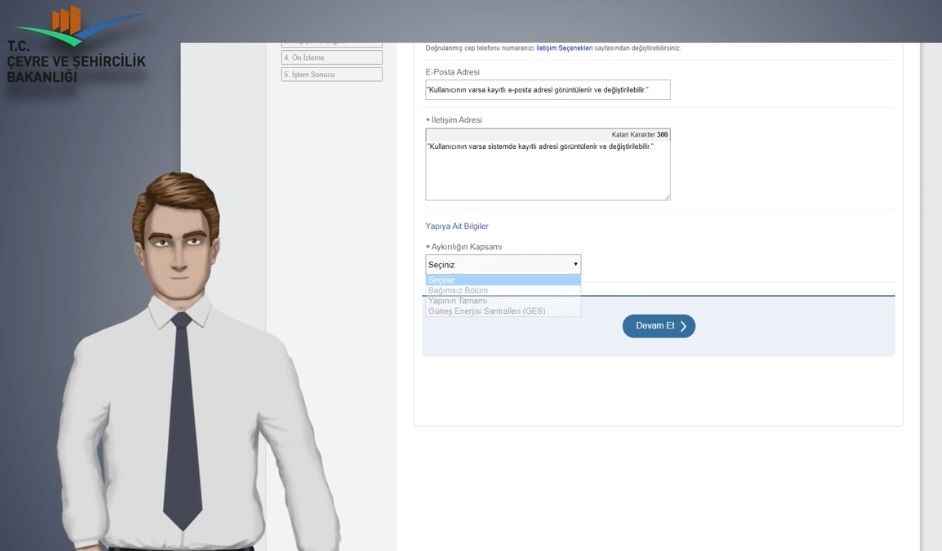 Aykırılığın kapsamını mevcut seçeneklerden seçin.  Seçenekler:
Bağımsız Bölüm
Yapının Tamamı 
Güneş Enerjisi Santralleri
11
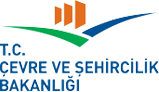 AYKIRILIĞIN KAPSAMININ BELİRLENMESİ
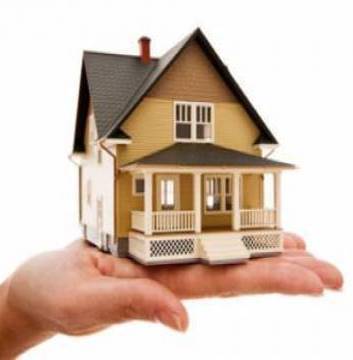 Yapının tamamının ruhsatsız biçimde yapılması veya yapı kullanma izin belgesi alınmamış olması durumunda yapının tamamı için Yapı Kayıt Belgesi alınması gerekmektedir.
12
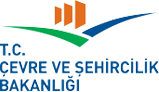 AYKIRILIĞIN KAPSAMININ BELİRLENMESİ
İskan alındıktan sonra sığınak ve otopark gibi ortak kullanım alanlarının bağımsız bölüme dönüştürülmesi, konutun ticari kullanıma yada ticari kullanımın konuta dönüştürülmesi, bağımsız bölümlerin birleştirilmesi, balkon ve teras kapatılması, ıslak hacimlerde yer değişikliği gibi aykırılıklarda bir bağımsız bölüm için başvuru yapılır.
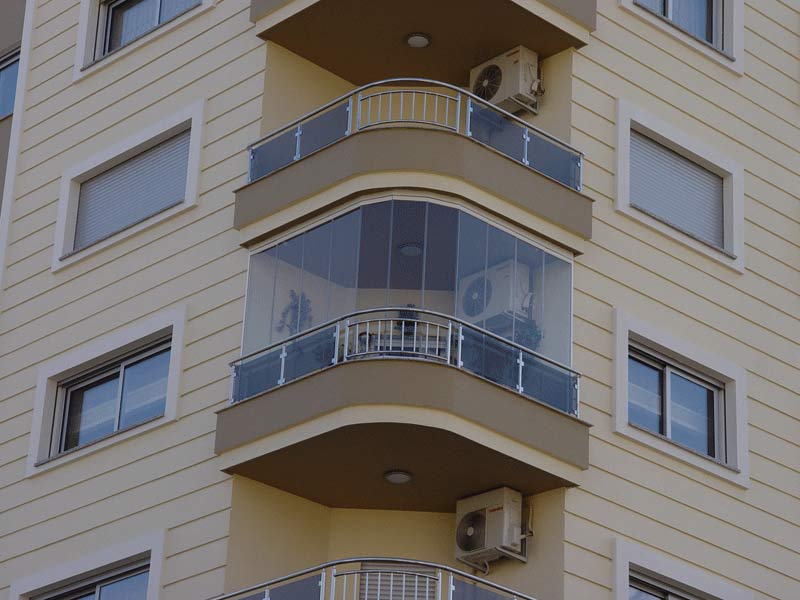 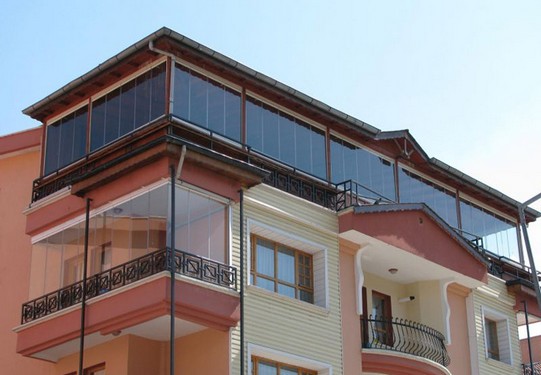 13
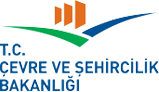 İMAR BARIŞI BAŞVURU SÜRECİ
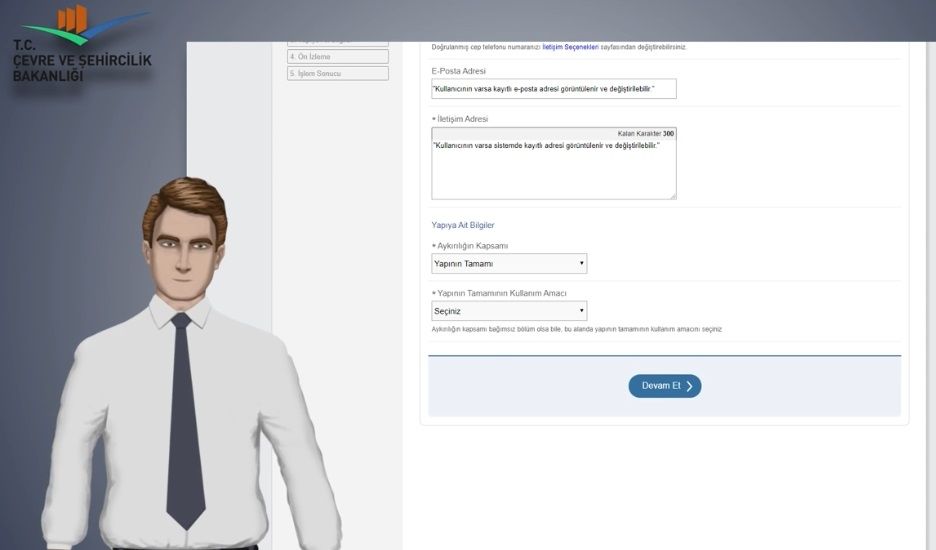 Yapının kullanım amacını mevcut seçeneklerden seçin.  Seçenekler:
Konut
Ticari
Konut+Ticari
14
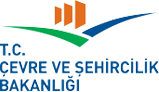 İMAR BARIŞI BAŞVURU SÜRECİ
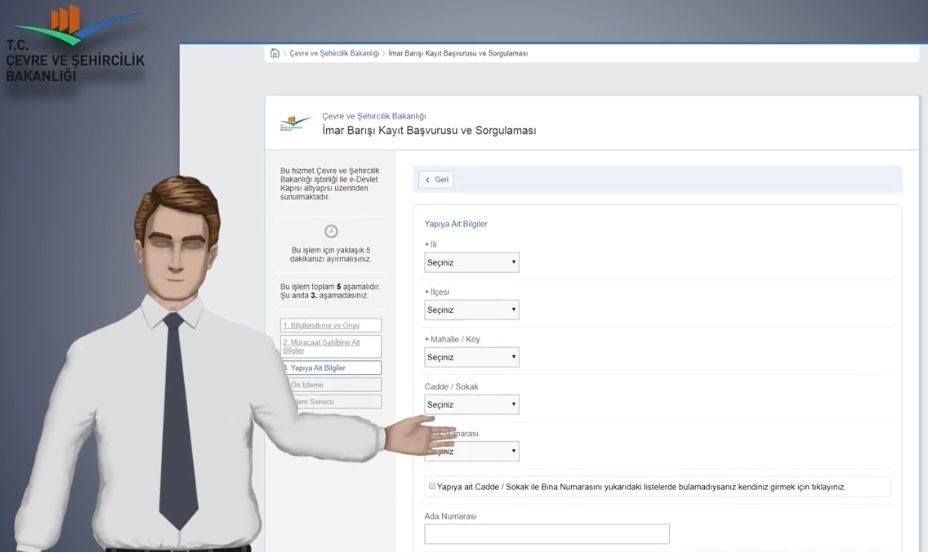 Yapıya ait bilgiler doğru ve eksiksiz bir şekilde girilir. Yapının cadde, sokak veya bina numarası bilgileri mevcut listede görünmüyorsa kendiniz girmek için ilgili kutucuğu işaretleyerek güncel bilgileri girebilirsiniz.
15
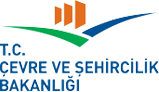 İMAR BARIŞI BAŞVURU SÜRECİ
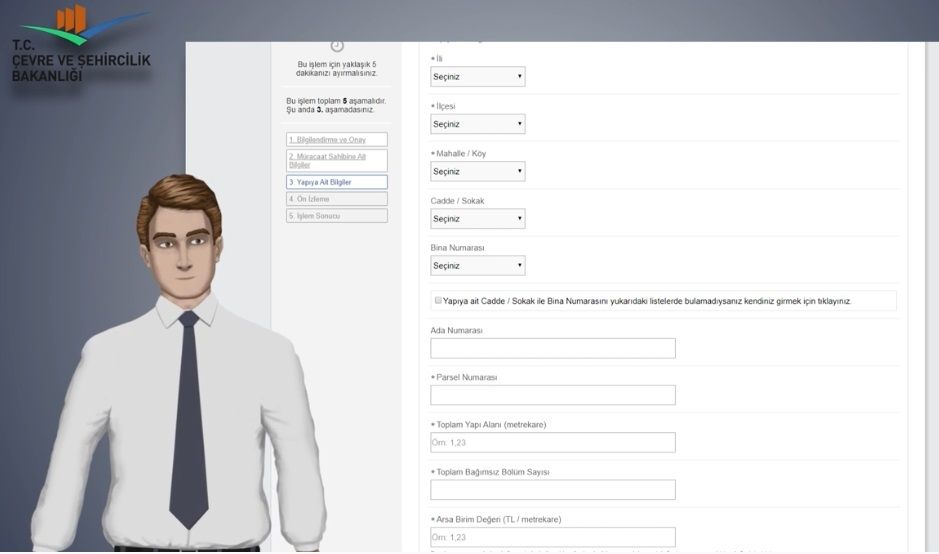 Ada, parsel bilgilerine tapuda yazan bilgiler girilir.
Toplam bağımsız bölüm sayısı girilir.
16
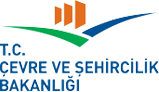 İMAR BARIŞI BAŞVURU SÜRECİ
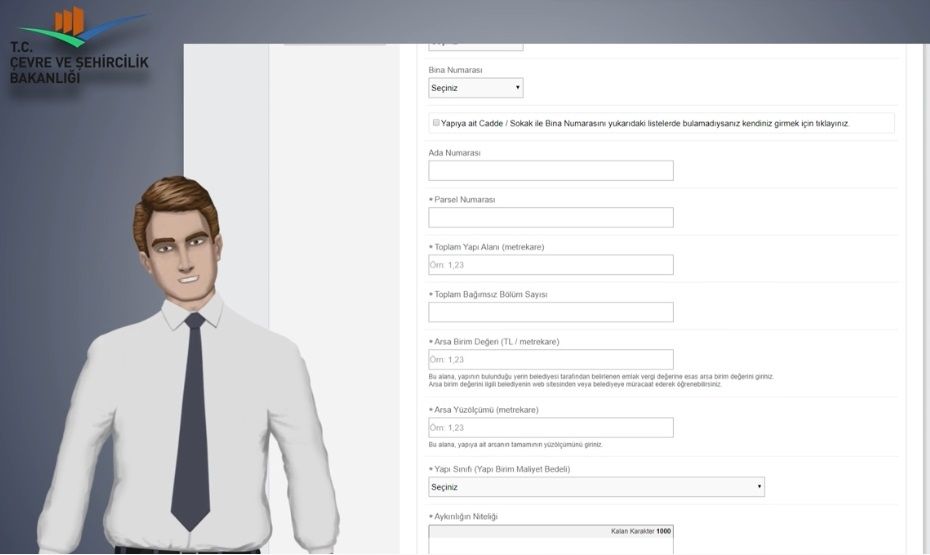 Bağımsız bölüm alanı, toplam yapı alanı, arsa yüzölçümü alanları metrekare birimine uygun olarak girilir.
Arsa birim değeri alanına yapının bulunduğu yerin belediyesi tarafından belirlenen emlak vergi birim değerini girin.
17
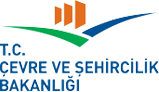 İMAR BARIŞI BAŞVURU SÜRECİ
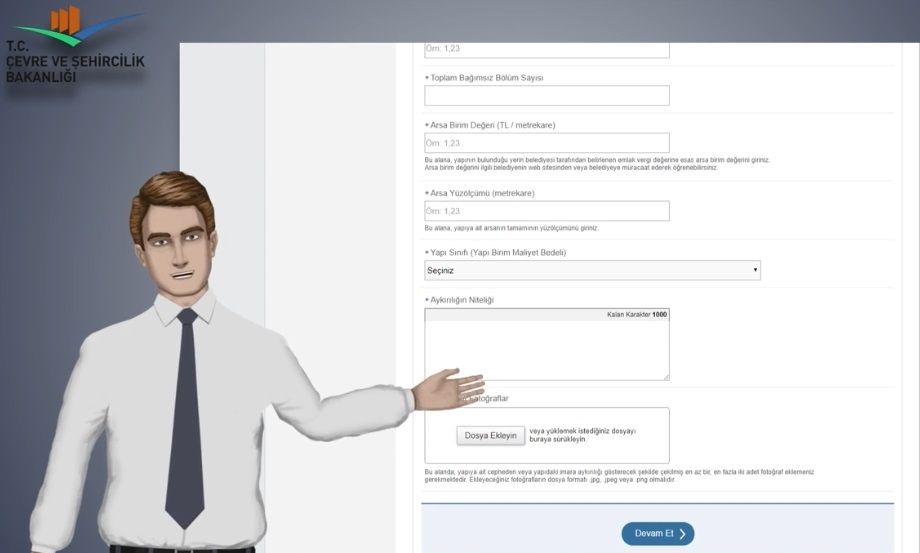 Yapı sınıfını seçtikten sonra aykırılığın niteliği bölümüne söz konusu yapının imar barışı kapsamına alınması ile ilgili gerekli gördüğünüz açıklamayı girin.
18
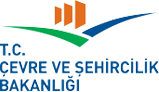 YAPI SINIFI SEÇİMİ
1 ) Tarımsal amaçlı basit binalar için 200 TL / m² 
2 ) 1-2 katlı binalar ve basit sanayi yapıları için 600 TL / m² 
3 ) 3-7 katlı binalar ve entegre sanayi yapılar için 1000 TL / m² 
4 ) 8 ve daha yüksek katlı binalar için 1600 TL / m² 
5 ) Lüks binalar, villa, alışveriş kompleksi, hastane, otel vb. yapılar için 2000 TL / m² 
6 ) Güneş Enerjisi Santralleri ( GES ) 100.000 TL/MW
19
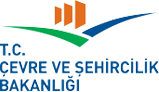 İMAR BARIŞI BAŞVURU SÜRECİ
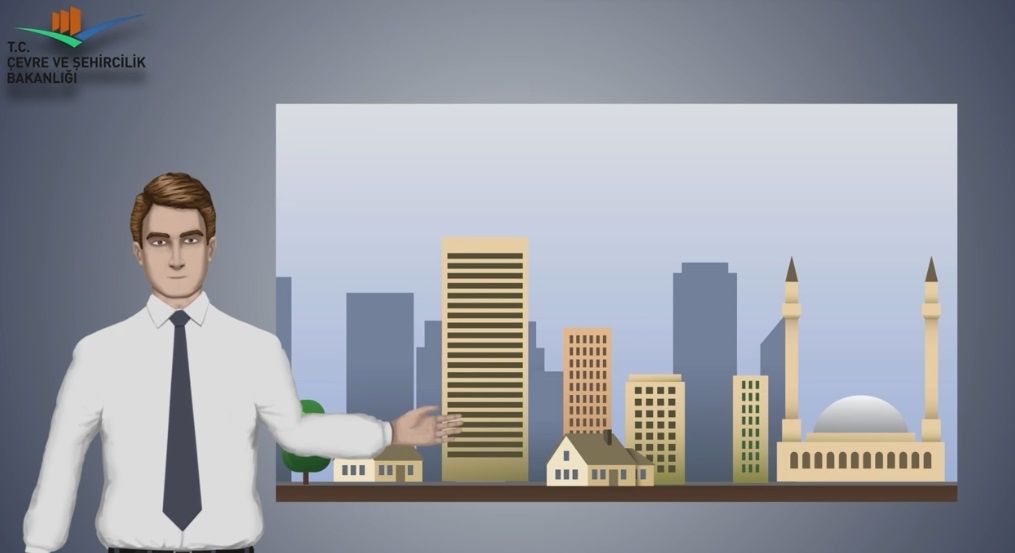 Başvurunuzda yapıya ait bir veya iki farklı fotoğraf yüklemeniz gerekmektedir. Bu fotoğraflardan ilki binanın dış cephe fotoğrafı olmalıdır. Varsa ikincisi de imara aykırılığı göstermelidir.
20
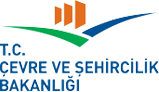 İMAR BARIŞI BAŞVURU SÜRECİ
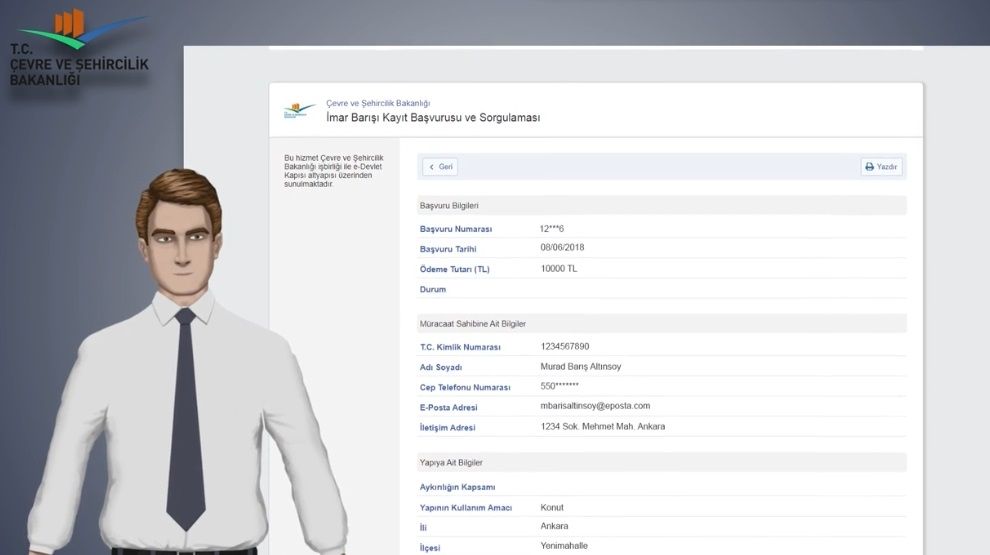 Yapıya ait bilgiler sayfasını tamamladığınızda devam et butonuna tıklayın. Başvurunuz kapsamında girmiş olduğunuz bilgiler toplu şekilde size gösterilecektir.
21
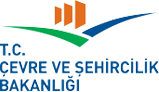 İMAR BARIŞI BAŞVURU SÜRECİ
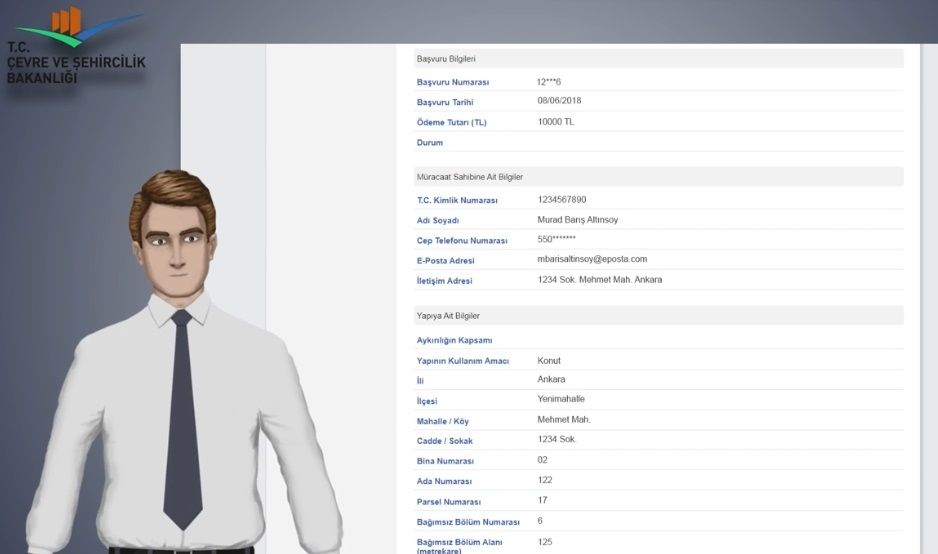 Girdiğiniz bilgileri dikkatle inceleyerek kontrol edin. Bilgilerinizi dilerseniz değiştirebilir, veya doğru olduğundan eminseniz başvurunuzu tamamlayabilirsiniz.
22
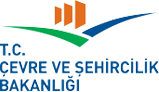 İMAR BARIŞI BAŞVURU SÜRECİ
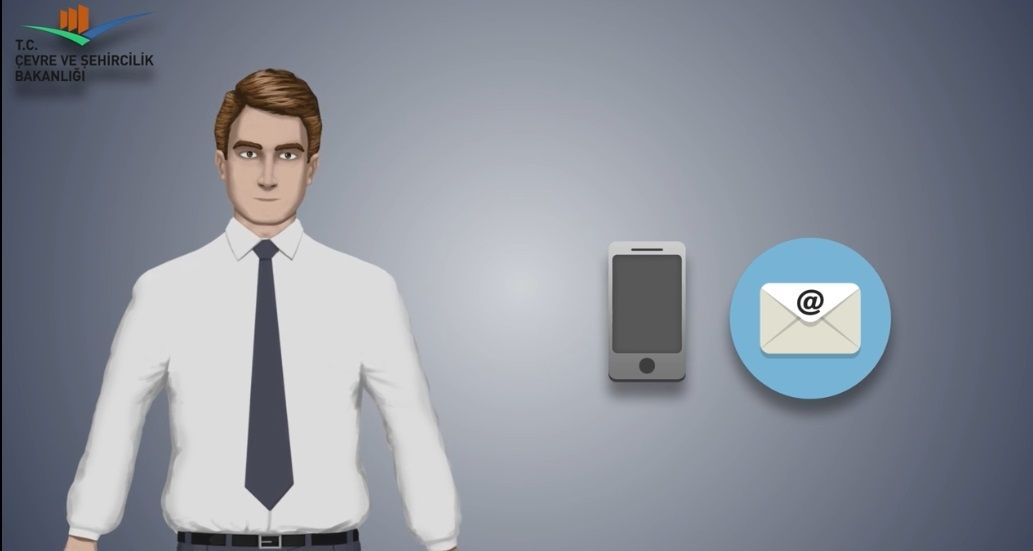 24 saat içinde başvurunuz işleme alınacaktır. Başvurunuz alındı bilgisi ve ödemeniz gereken miktar SMS ile cep telefonunuza ve e-devlet kapısında kayıtlıysa e-posta adresinize gönderilecektir.
23
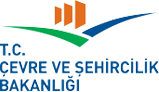 İMAR BARIŞI BAŞVURU SÜRECİ
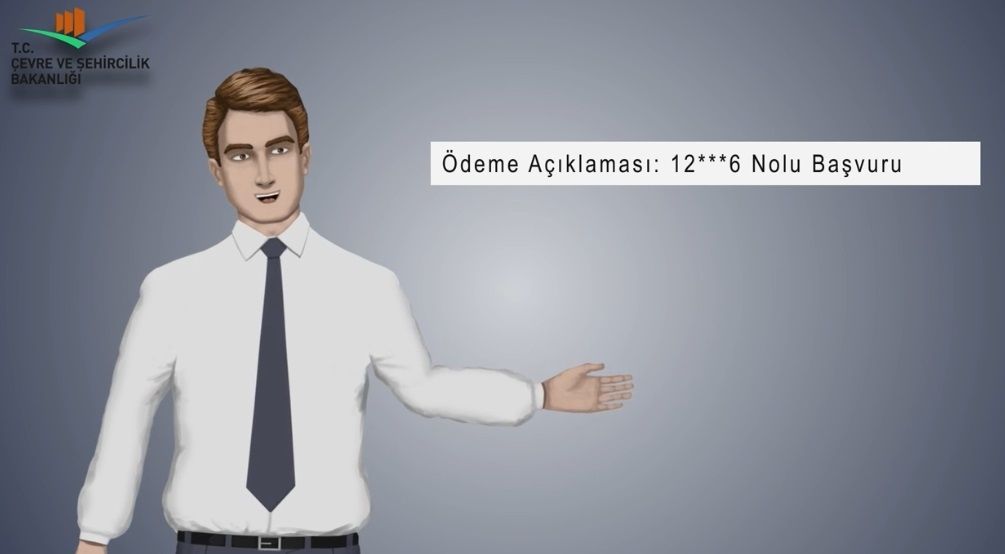 Ödemenizi Bakanlığın ilan ettiği bankanın ilgili hesap numarasına banka şubesinden veya internet bankacılığı aracılığı ile gerçekleştirebilirsiniz. 
Başvuru numaranız bankaya ödeme yapılırken ödeme açıklamasında mutlaka yer almalıdır.
24
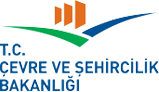 İMAR BARIŞI BAŞVURU SÜRECİ
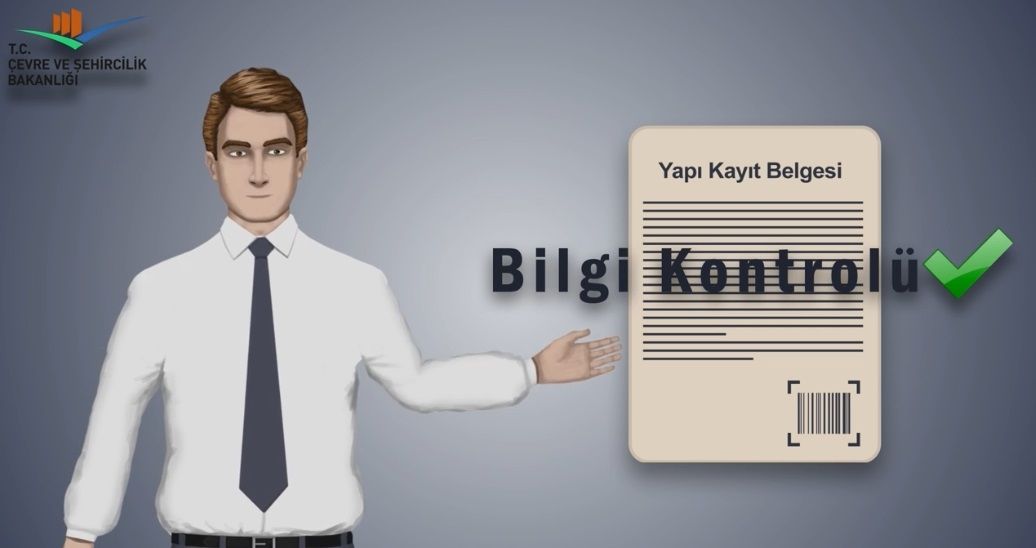 Ödeme gerçekleştikten sonra yapınız için sistem tarafından bilgi kontrolü gerçekleştirilir.
Yapı kayıt belgesi oluşturulur ve belgenizin oluşturulduğu bilgisi SMS ile cep telefonunuza ve e-devlette kayıtlıysa e-postanıza iletilir.
25
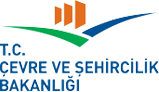 İMAR BARIŞI BAŞVURU SÜRECİ
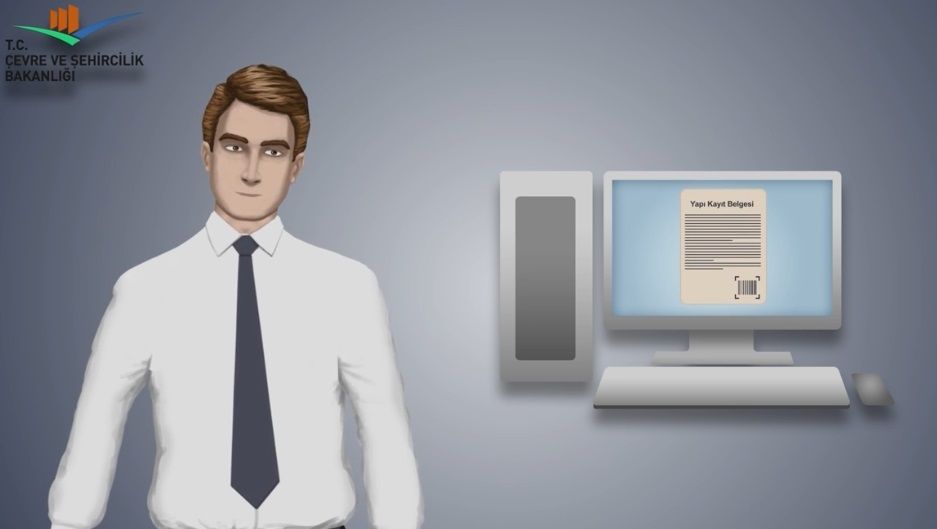 Yapı kayıt belgenizi e-devlet kapısı üzerinden bilgisayarınıza kaydedebilirsiniz.
26
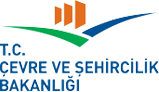 YAPI KAYIT BELGESİ ÖRNEĞİ
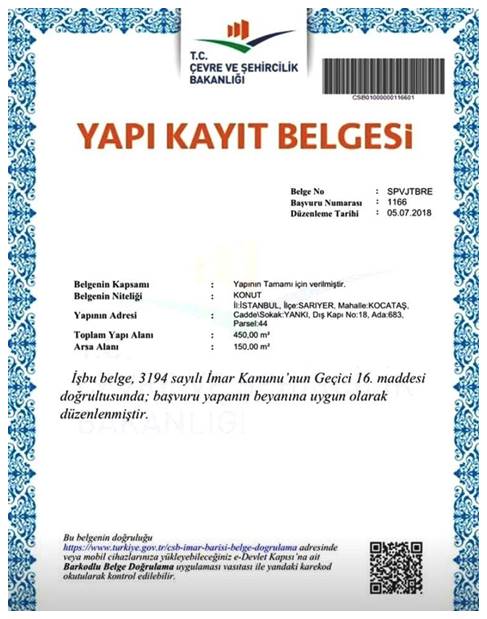 27
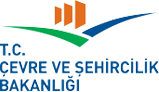 YAPI KAYIT BELGESİ BEDELİ
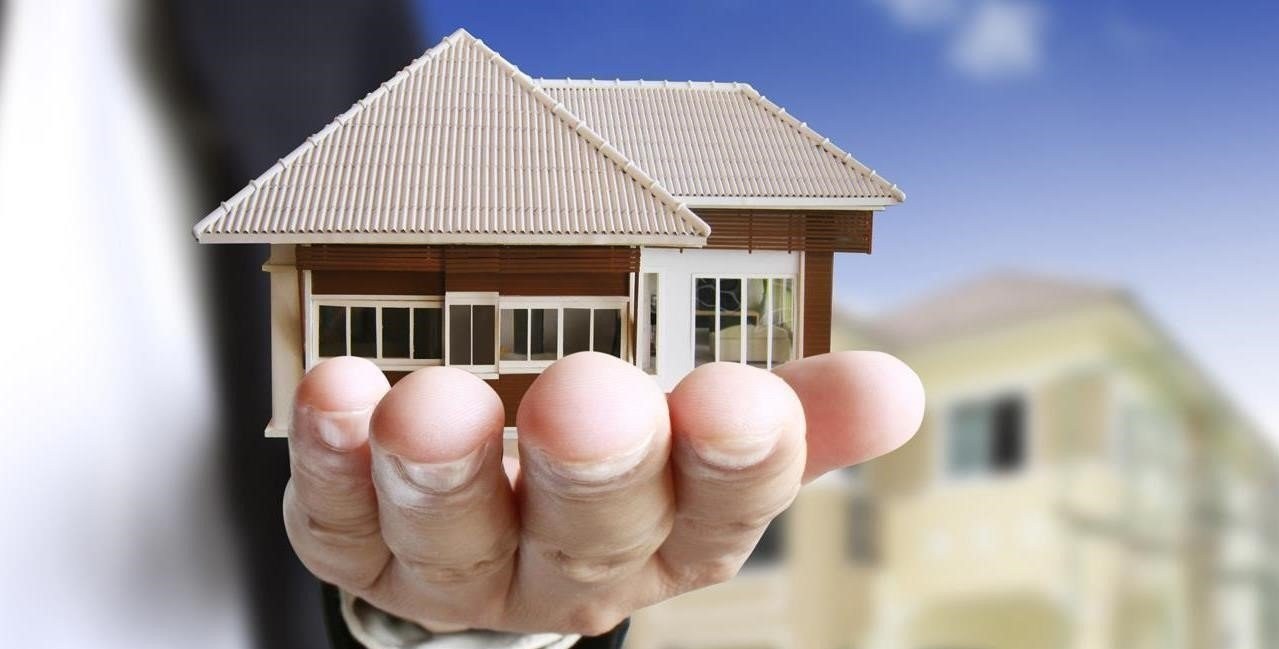 Yapı Kayıt Belgesi bedeli yapının bulunduğu arsanın emlak değeriyle yapı yaklaşık maliyeti toplamı üzerinden hesaplanan bedelin konutlarda %3’ü, ticarette %5’i olacak şekilde hesaplanır.
28
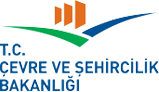 YAPI KAYIT BELGESİNİN SAĞLADIĞI HAKLAR
Yapıya su, elektrik ve doğal gaz bağlanmasını sağlar.
Yapı hakkında İmar Kanunu’na göre alınmış yıkım kararları ve idari para cezaları iptal edilir.
Yapı Kayıt Belgesi aldıktan sonra yapı kayıt belgesi için ödenen bedel kadar ilave bir ödeme yaparak tapuda cins değişikliği ve kat mülkiyeti tesis edilebilir.
Hazineye ve belediyeye ait taşınmazlar üzerindeki yapıların malikleri Yapı Kayıt Belgesi almak suretiyle arsalarını rayiç değer üzerinden satın alabilirler.
Yapı Kayıt Belgesi verilen yapılarda işyeri açma ve çalışma ruhsatı yapı kullanma izin belgesi aranmaksızın verilir.
29
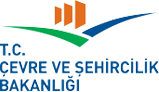 YAPI KAYIT BELGESİNİN GEÇERLİLİK SÜRESİ
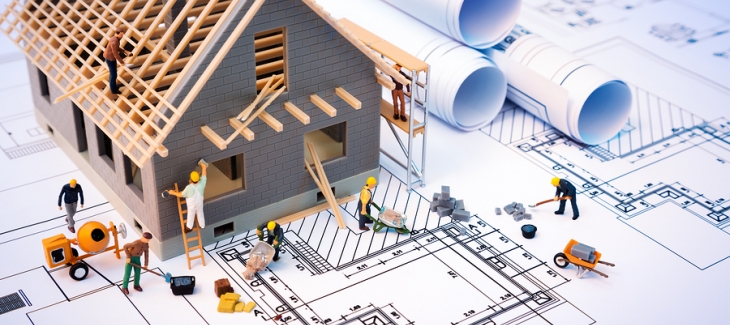 Yapı Kayıt Belgesi yapının yeniden yapılmasına veya Kentsel Dönüşüm uygulamasına kadar geçerlidir.
Yapı Kayıt Belgesi düzenlenen yapıların yenilenmesi durumunda yürürlükte olan İmar mevzuatı hükümleri uygulanır.
30
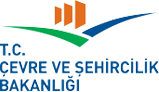 DİKKAT EDİLECEK HUSUSLAR
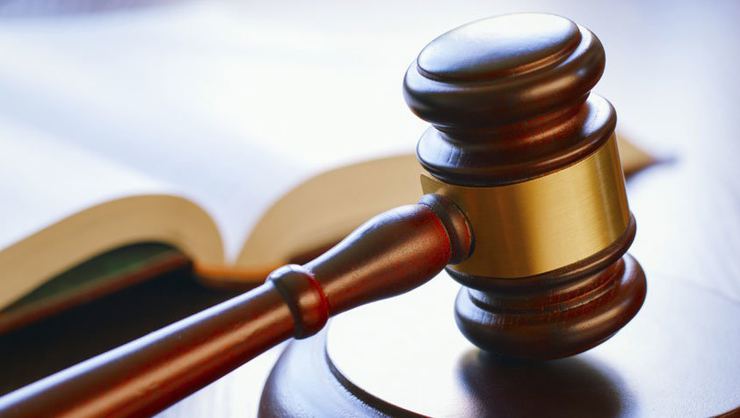 31.12.2017 sonrasında yapılan binalar için başvuruda bulunanlar ve başvuru sırasında yalan beyanda bulunanlar hakkında Türk Ceza Kanununa göre suç duyurusunda bulunulur, Yapı Kayıt Belgesi iptal edilir ve sağladığı haklar geri alınır.
31
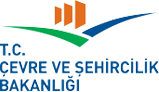 TAPUDA CİNS DEĞİŞİKLİĞİ VE KAT MÜLKİYETİ
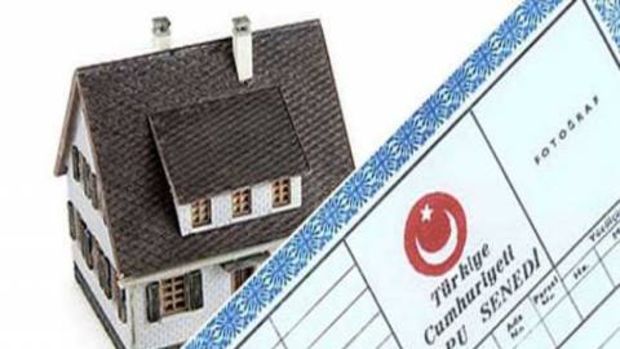 Yapı Kayıt Belgesi alındıktan sonra tapuda cins değişikliği ve kat mülkiyeti tesisi yapılabilmesi için;
32
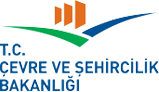 GEREKLİ BELGELER
Yapı Kayıt belgesi,
Bütün paydaşlarının imzaları alınarak elektronik ortamda ibraz edilen mimari proje,
İmar planlarında umumi hizmet alanlarına denk gelen alanların terk edildiğine ilişkin ilgili belediyesinden alınan belge,
Bağımsız bölümlerin kullanılış tarzına göre hazırlanmış yönetim planı,
Yapı Kayıt Belgesiyle zemin ve mimari proje uyumunu gösteren özel harita mühendislik büroları veya lisanslı harita kadastro büroları (LİHKAP) tarafından düzenlenmiş olan zemin tespit tutanağı

ile ilgili tapu müdürlüğüne müracaatta bulunulur. 

Ve daha evvel yapı kayıt belgesi için ödenen bedel kadar bir bedel tekrar ödenir.
33
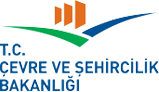 DİNLEDİĞİNİZ İÇİN TEŞEKKÜRLER…
34
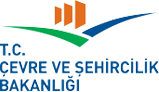